問卷操作
問卷清單
建立空白問卷
匯入範本問卷
新增問卷群組
設定群組選項
另存範本
新增群組題目
設定問卷設定
設定問卷設定
學生填寫問卷
問卷管理功能位置
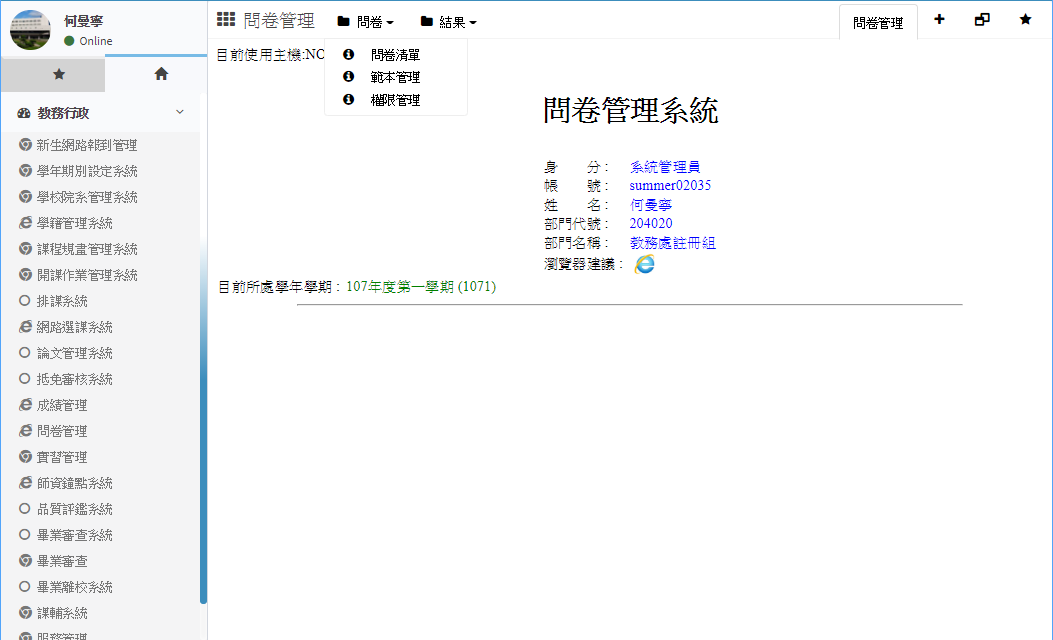 問卷管理功能位置於：Eoffice\問卷管理\問卷\問卷清單
問卷清單
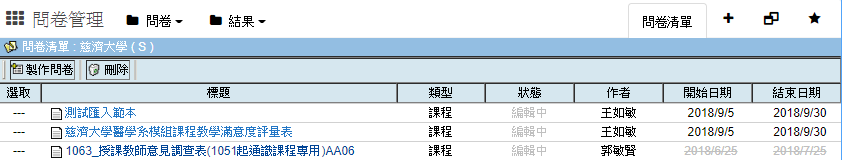 問卷清單內點選問卷名稱既可出現以下問卷編輯畫面
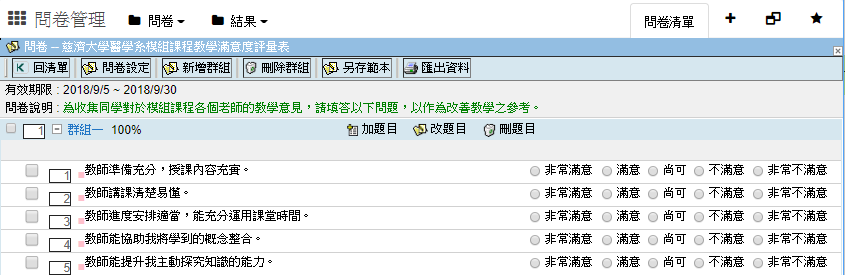 問卷設定：可編輯問卷名稱、開放對象、開放時間等相關設定
新增群組：空白問卷必須先建立一個群組，並指定群組名稱及群組總分數0~100，才能將題目建入群組內
刪除群組：可勾選群組左方的核取方塊選擇群組項目後，點選刪除群組刪除該群組
另存範本：鍵入範本名稱後點選儲存，既可將本問卷以範本方式儲存，以利未來年度設定新問卷使用
匯出資料：可將目前問卷題目設定以Excel形式下載
建立空白問卷
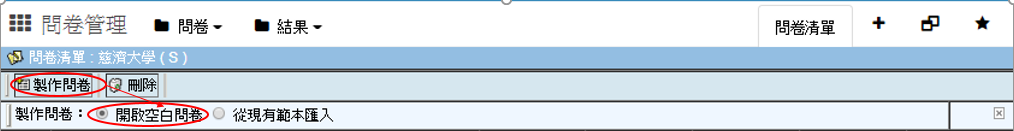 點選製作問卷後點擊開啟空白問卷
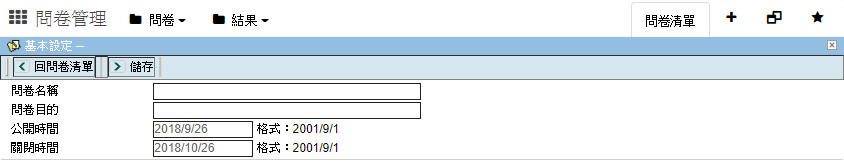 輸入以下資訊後點選儲存既可建立空白問卷
問卷名稱：提供給問卷管理及學生端填寫功能，辨識此問卷項目
問卷目的：提供給學生端的說明資料
公開時間：開始填寫問卷的時間
關閉時間：問卷填寫截止時間
新增問卷群組
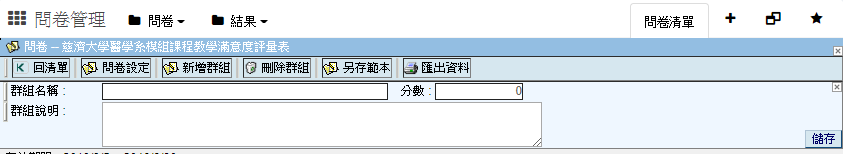 點選新增群組並輸入群組名稱、群組總分及說明後點選儲存既可
編輯問卷群組
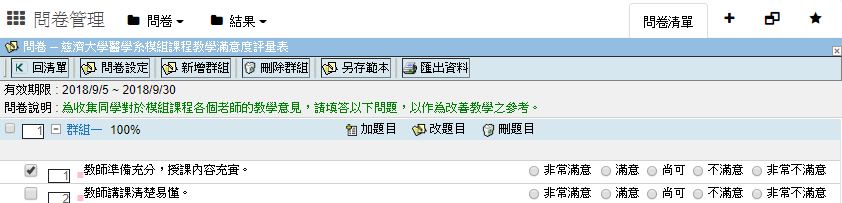 點選群組名稱既可編輯群組設定
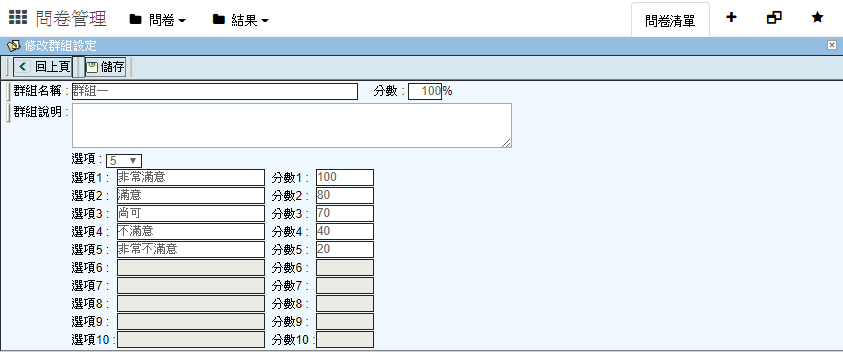 可於群組內設定預設選項項目及配分
選擇項目數，於各個選項後輸入框輸入該選項名稱
刪除問卷群組
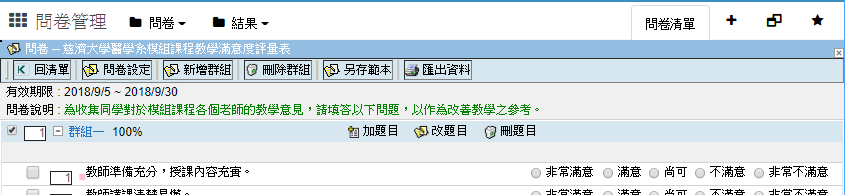 勾選群組旁的核取方塊選取該群組並點擊刪除群組後，既可刪除所選群組
新增問卷題目
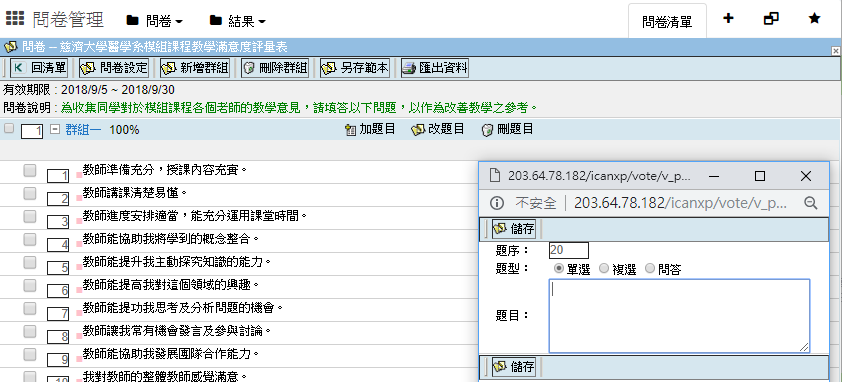 點選群組上方的加題目按鈕會出現新增題目視窗
可選擇該題目為單選、複選、問答 (設定為問答題時，該題目不列入計分項目)
輸入題序以編輯題目顯示順序
編輯問卷題目
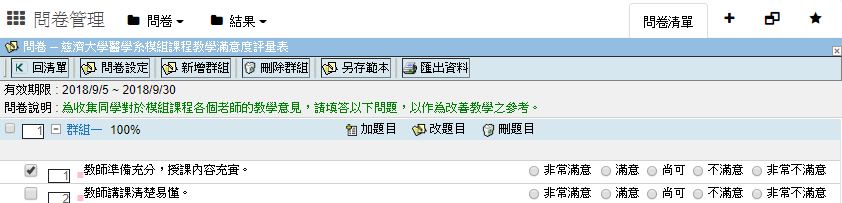 勾選需要編輯的題目
於群組上方點擊改題目按鈕既可出現下方題目編輯畫面
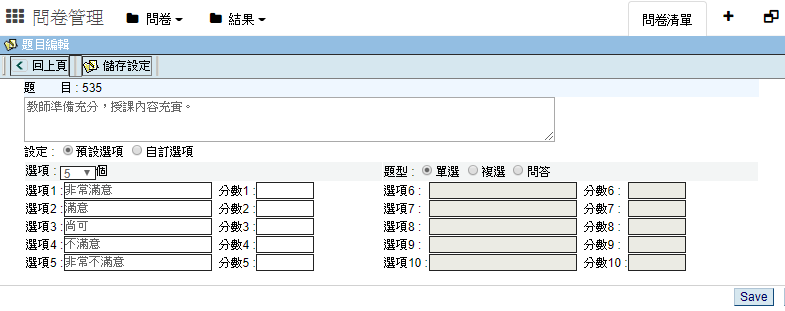 可編輯以下項目
題目內容、
選項設定：採用預設選項時，以群組設定為主，並可選擇自訂選項，並可輸入自訂選項題目計分
刪除問卷題目
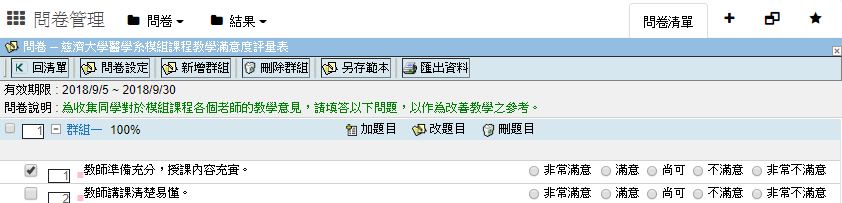 勾選需要編輯的題目
於群組上方點擊刪除題目按鈕
編輯問卷設定(1)啟用狀態及開放時間設定
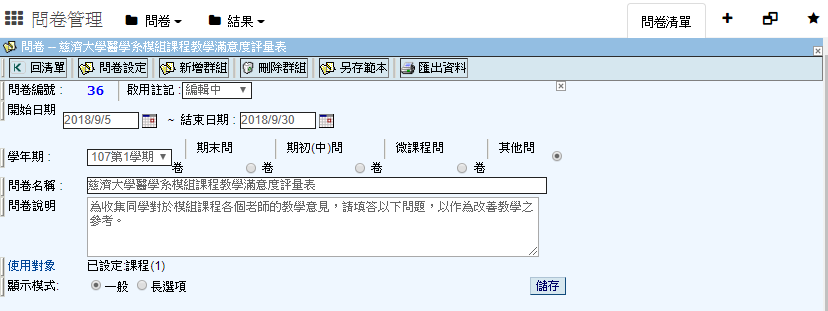 啟用註記 *：設定該問卷設定狀態，若設定為起用中該問卷既為有效問卷
開始及結束日期 *：可輸入該問卷開放填寫及填寫截止日期
學年期及問卷類型 *：必須填寫學年期及問卷類型以利問卷結果統計
問卷名稱：提供給問卷管理及學生端填寫功能，辨識此問卷項目
問卷目的：提供給學生端的說明資料
使用對象：可設定此份問卷開放對象
顯示模式：可依照選項長度設定，題目項目的顯示方式
設定完成後點選儲存既可
編輯問卷設定(2)設定對象
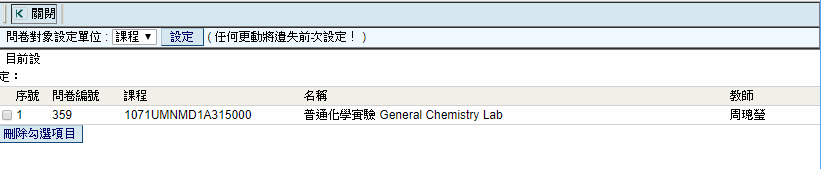 問卷對象可以課程方式或班級方式設定
選擇課程後點選設定後，既可顯示以下問卷課程對象設定視窗
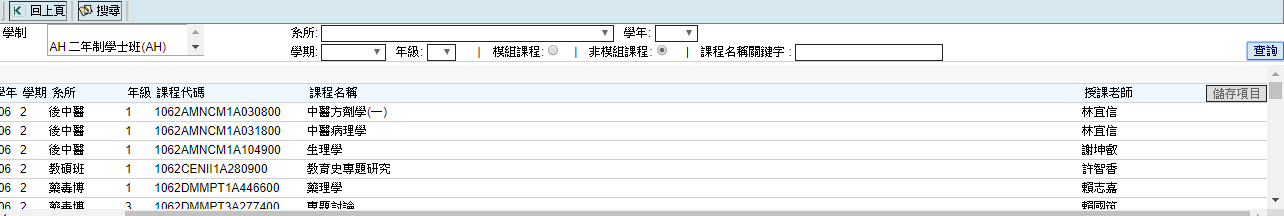 上方為查詢區塊，可依照自訂條件輸入，且可依模組課或非模組課程類型查詢
點選查詢後將會調列查詢課程結果，點選左方核取方塊選擇該課程後，
點選最下方儲存項目後，既可將所選課程之修課學生設為問卷對象
建立問卷範本
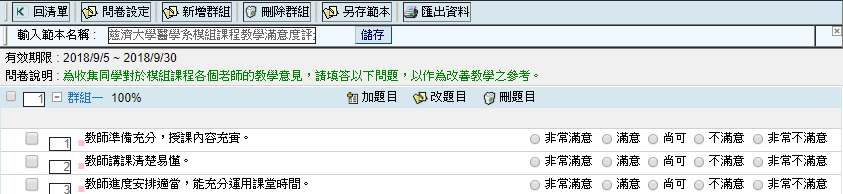 點選另存範本後，會顯示範本名稱輸入框及儲存按鈕
輸入範本名稱後點擊儲存按鈕既可儲存範本
建立範本問卷
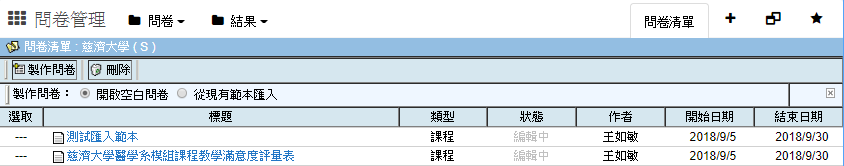 點選製作問卷後點擊從現有範本匯入
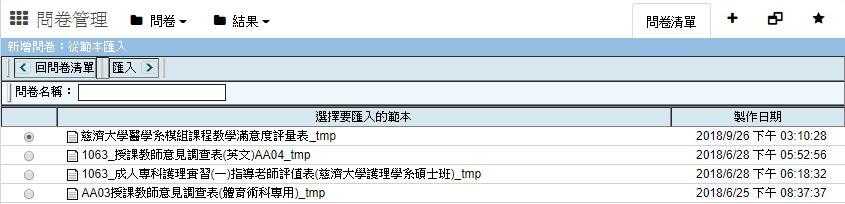 點選可用問卷範本
輸入建立的問卷名稱
點選匯入既可建立範本問卷